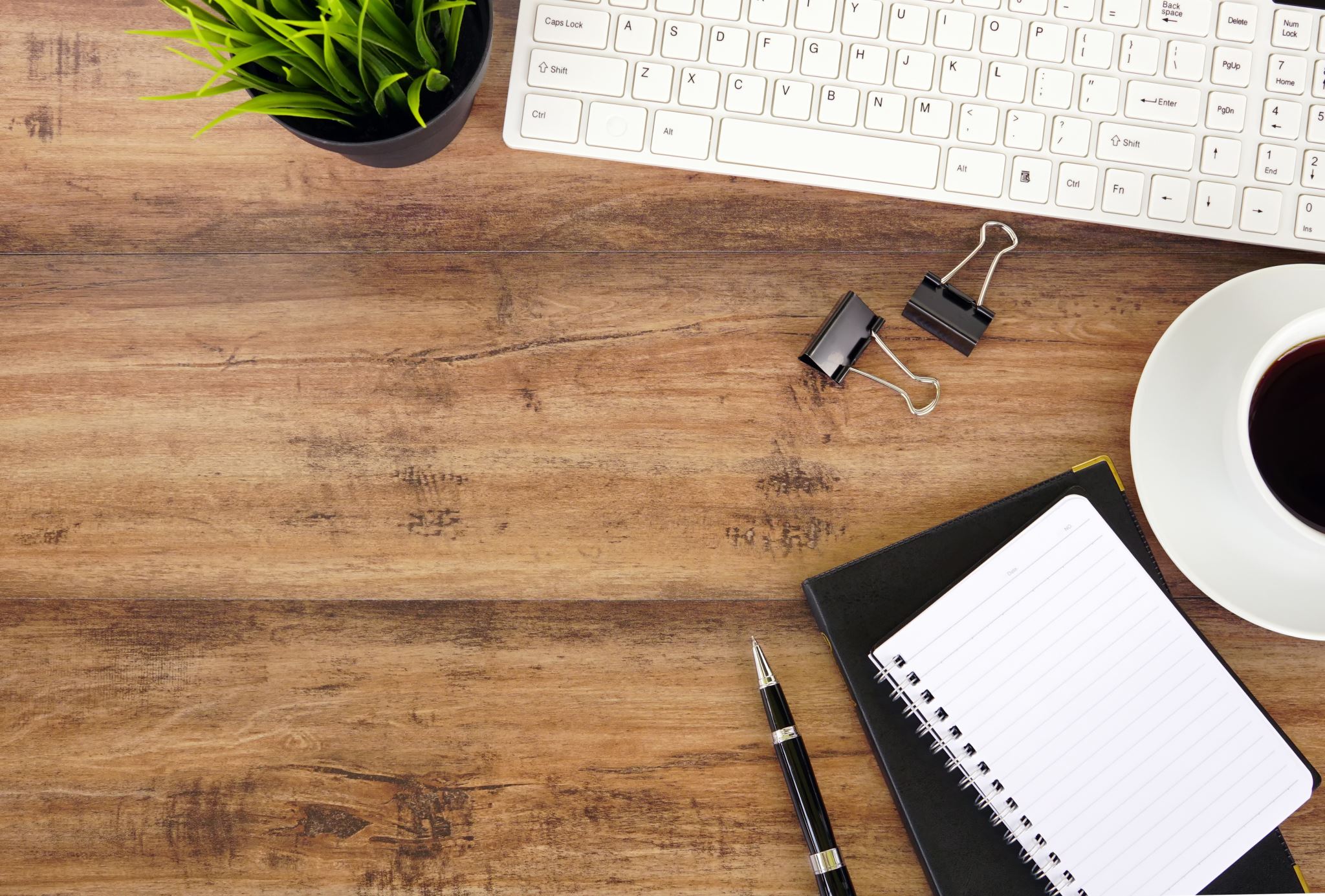 Operacijski sustav
Marin Pašić, prof.
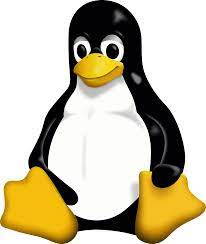 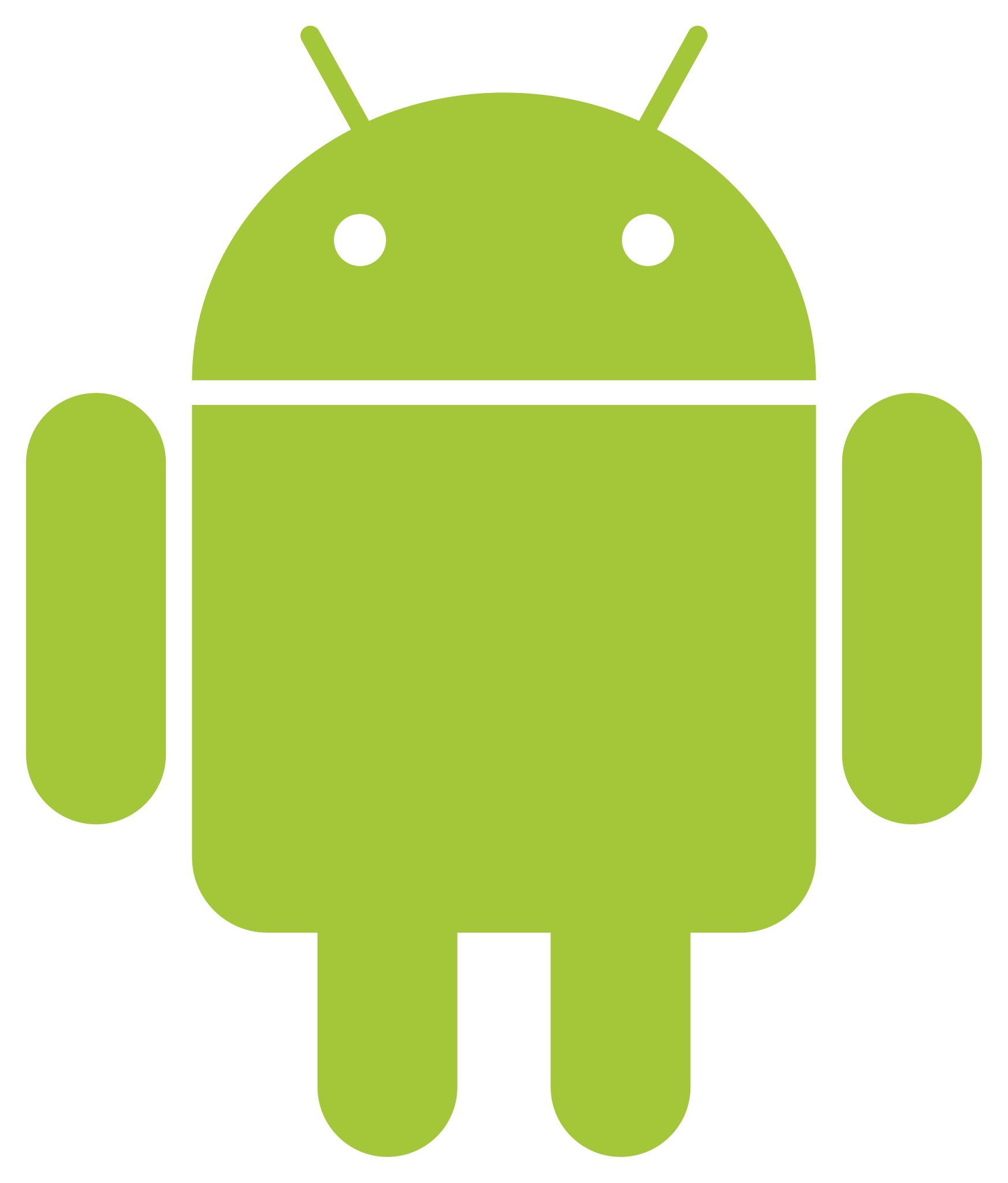 Koje operacijske sustave poznajete?
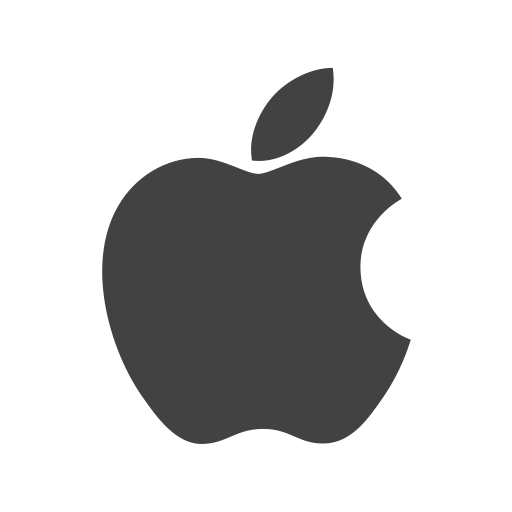 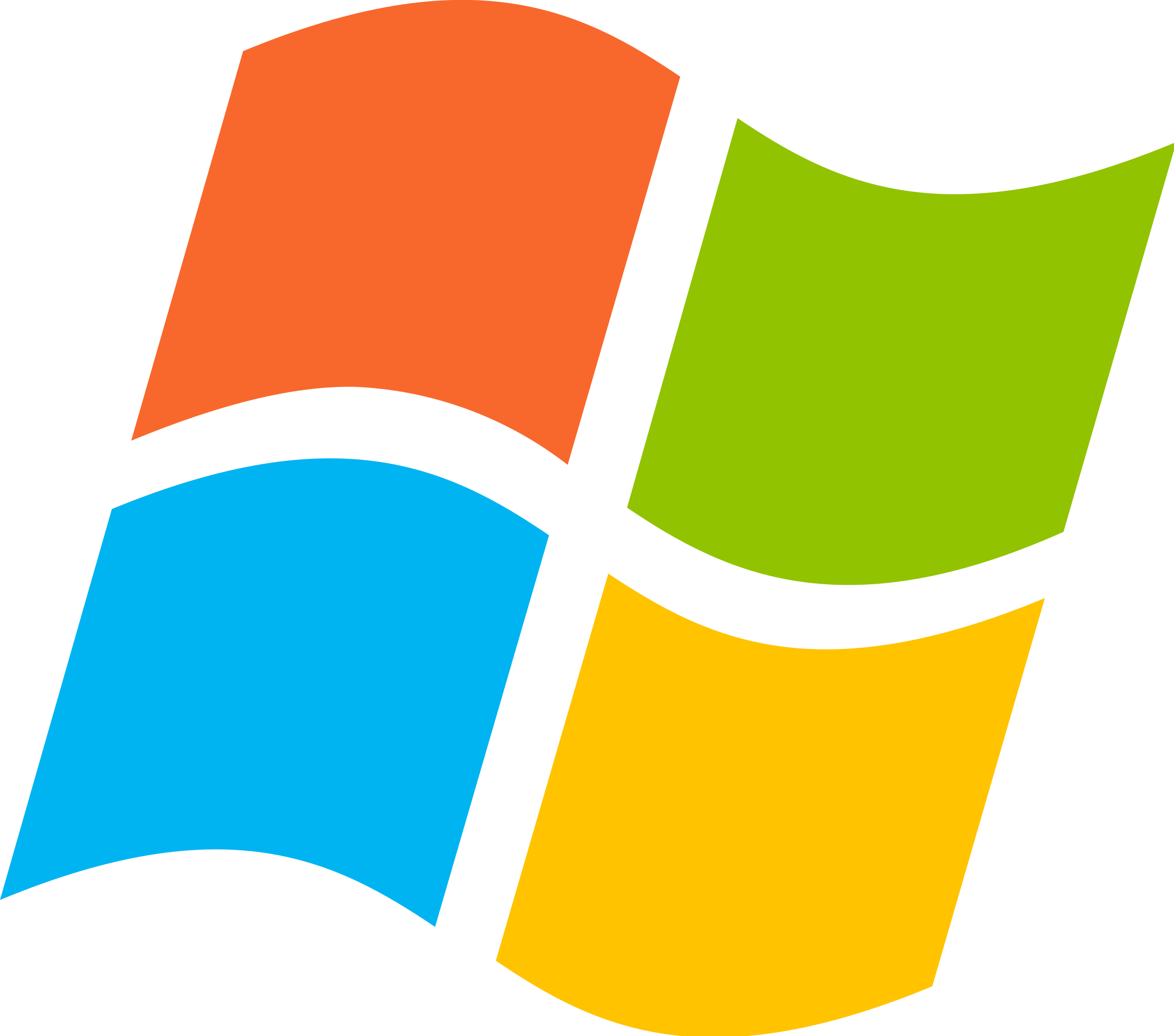 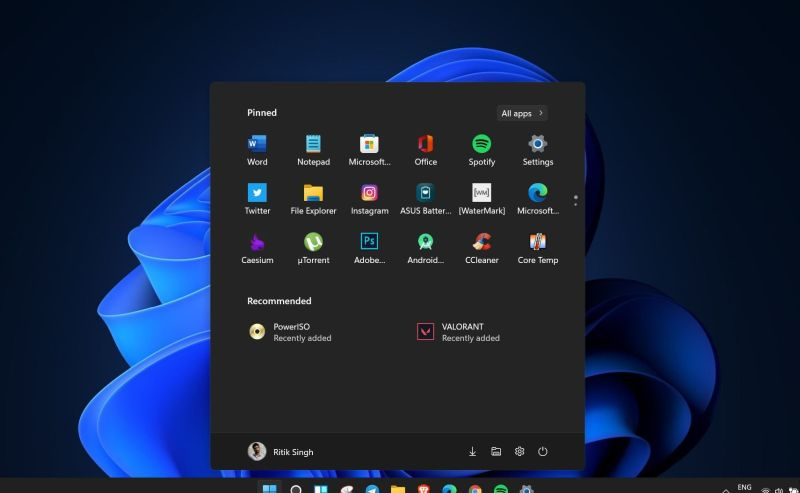 Što je OS?
Skup programa koji omogućuju jednostavno upravljanje računalom, pokretanje drugih programa i rad s datotekama
Bez operacijskog sustava milijuni signala, podataka i naredbi ne bi radili povezano i učinkovito!
Najrašireniji: Microsoft Windows, Linux
Znakovno korisničko sučelje
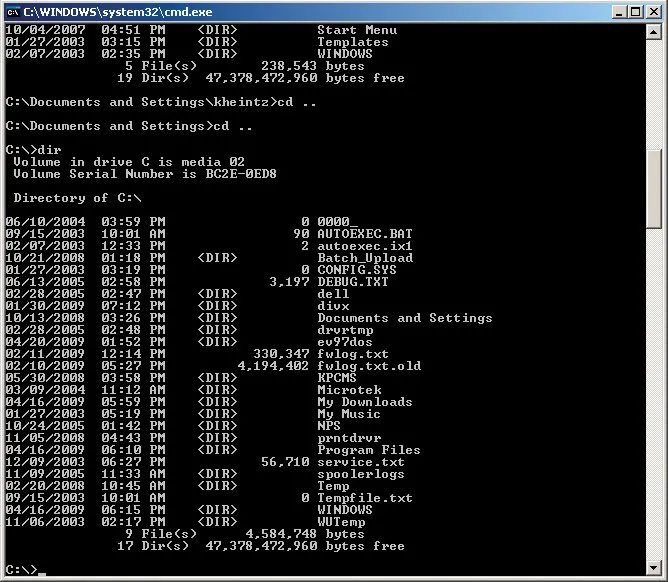 OS starije generacije: DOS, UNIX
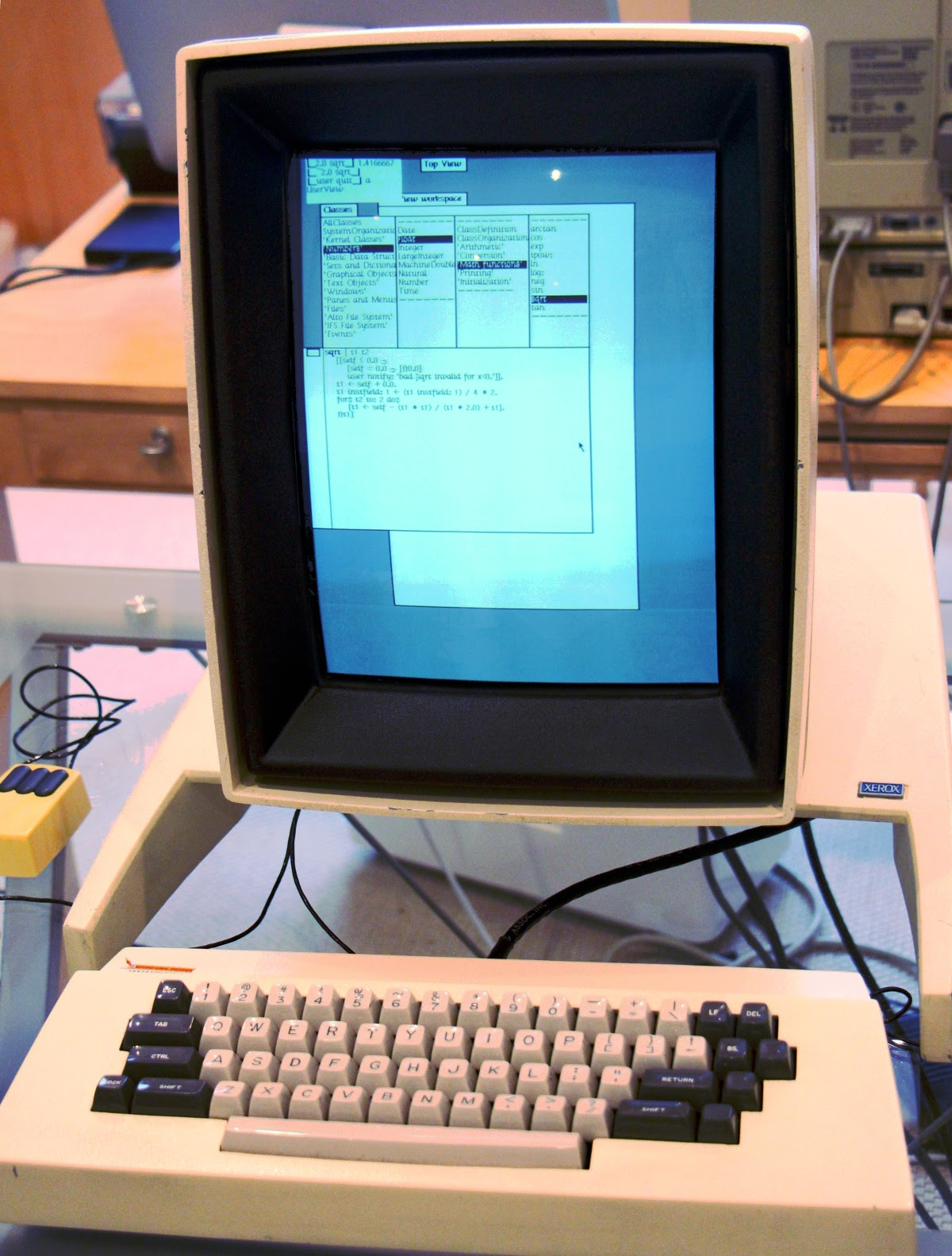 Grafičko korisničko sučelje
GUI
1973. Xerox Alto 1.računalo s GUI sučeljem
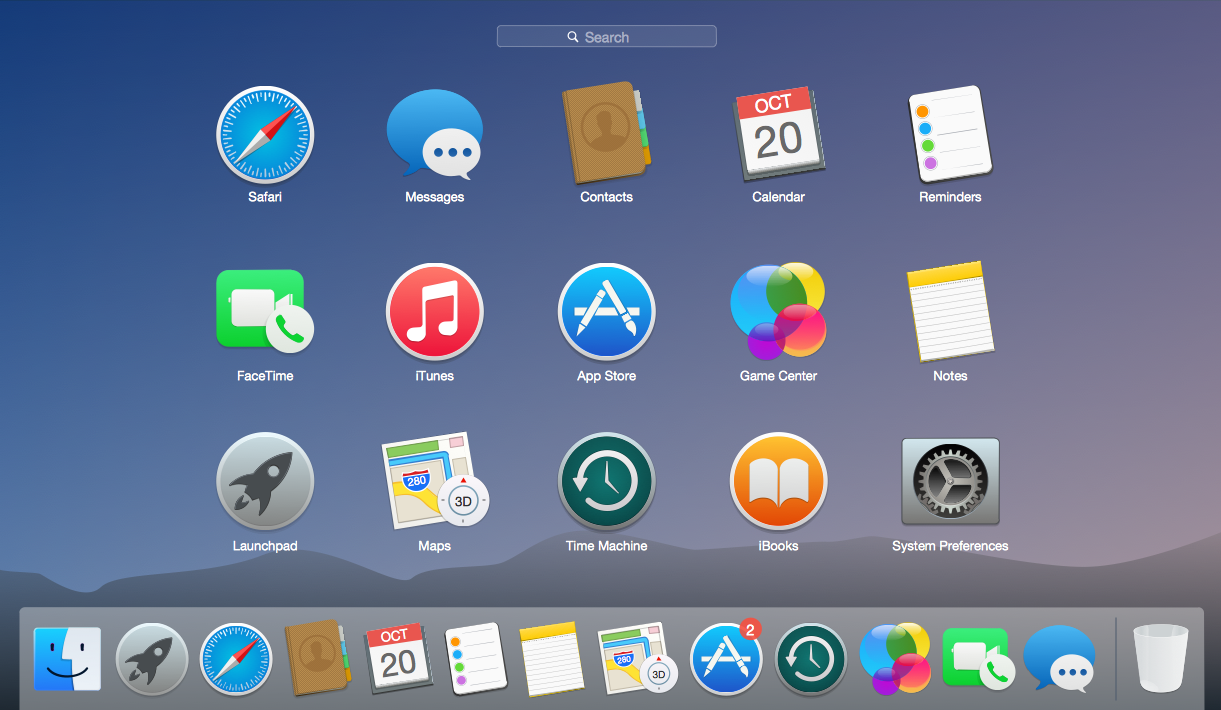 Operacijski sustav
Temeljni je dio softvera neophodan za rad računalom
Pokreće se automatski, uključivanjem računala
OS povezuje i nadzire sve uređaje računala u jedinstvenu, skladnu i djelotvornu cjelinu!
OS omogućuje upravljanje računalom i nadzor računala!
Windows vs. Linux
Samostalni zadatak
Pronađi na internetu najveće prednosti i nedostatke ANDROID i iOS operacijskih sustava te ih zapiši u bilježnicu. 
U kojim zemljama Svijeta se najviše koristi iOS operacijski sustav?
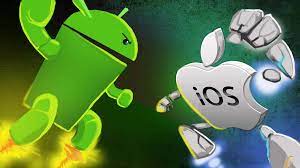